Poor Soil Drainage
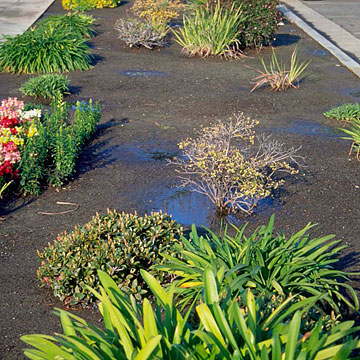 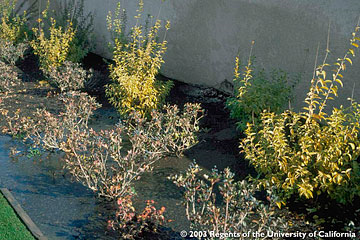 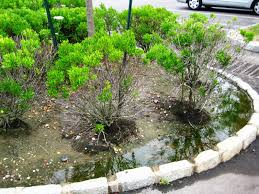 Snails
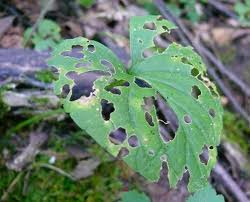 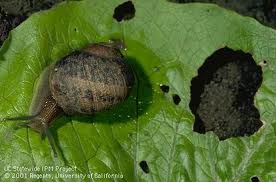 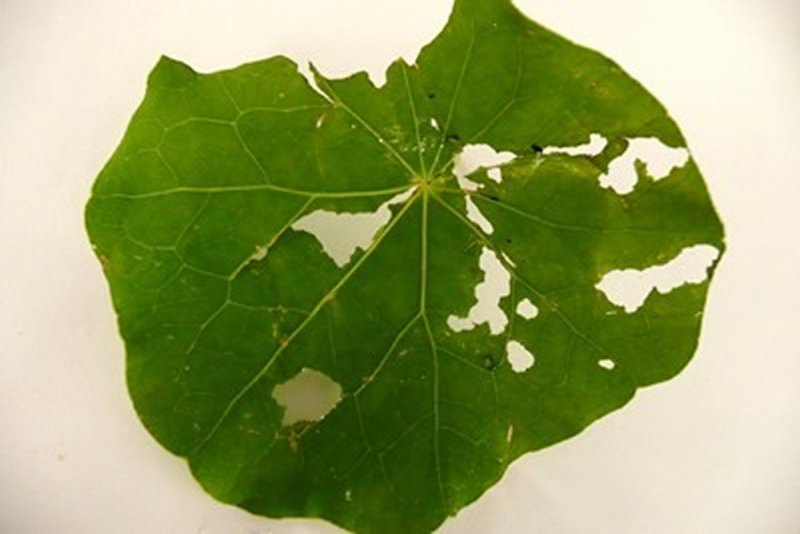 Insufficient Water Damage
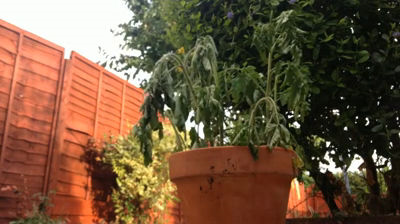 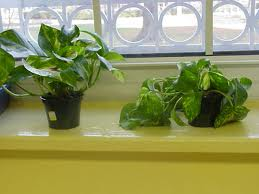 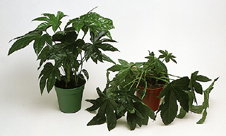 Whiteflies
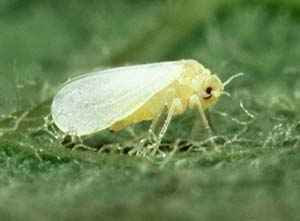 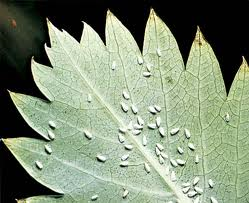 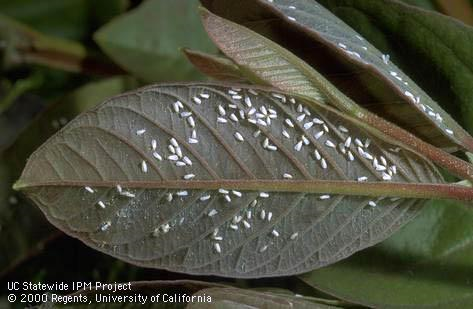 Too Much Light
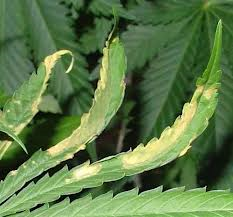 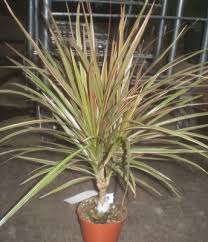 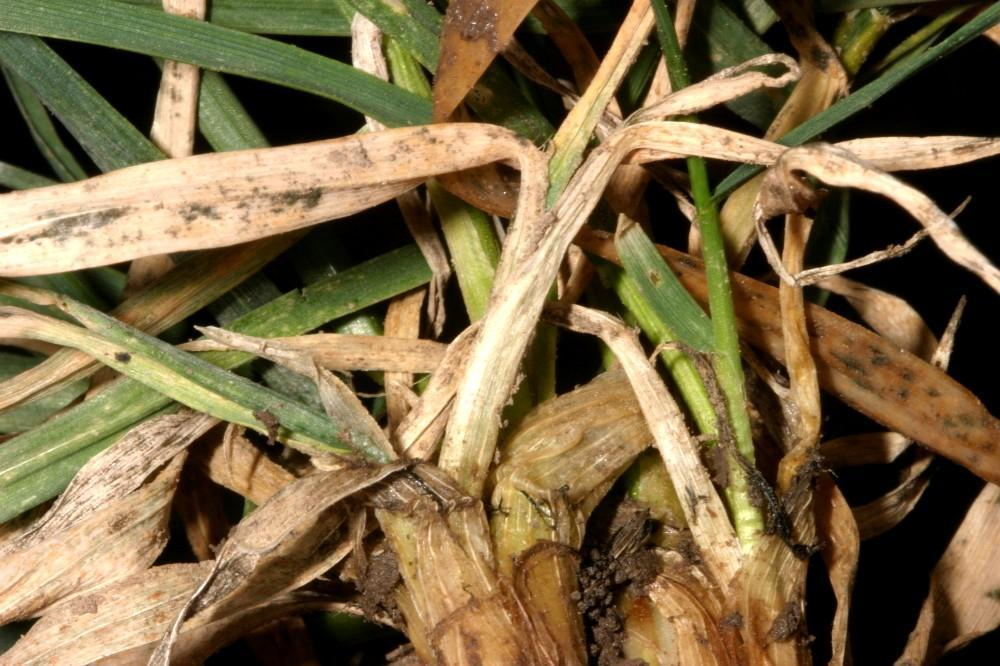 Leaf Miner
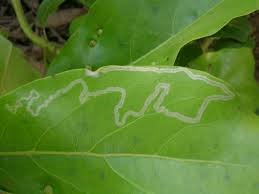 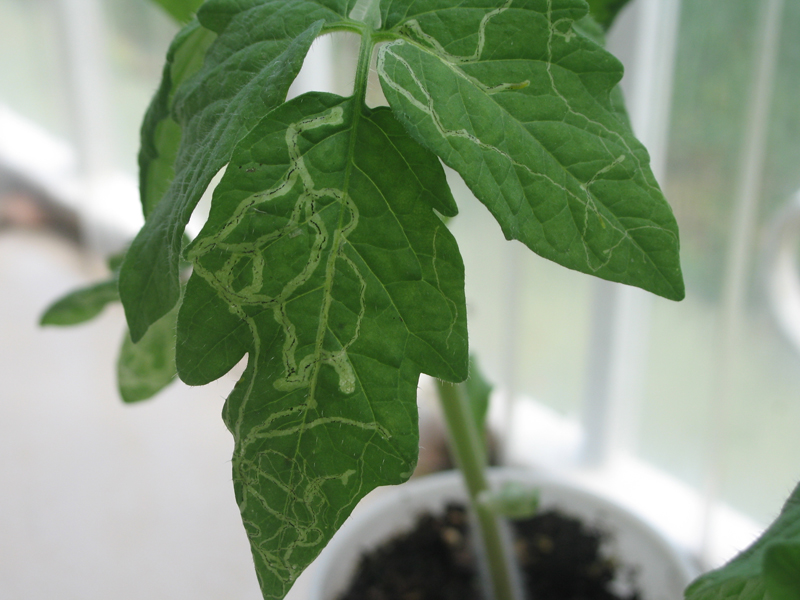 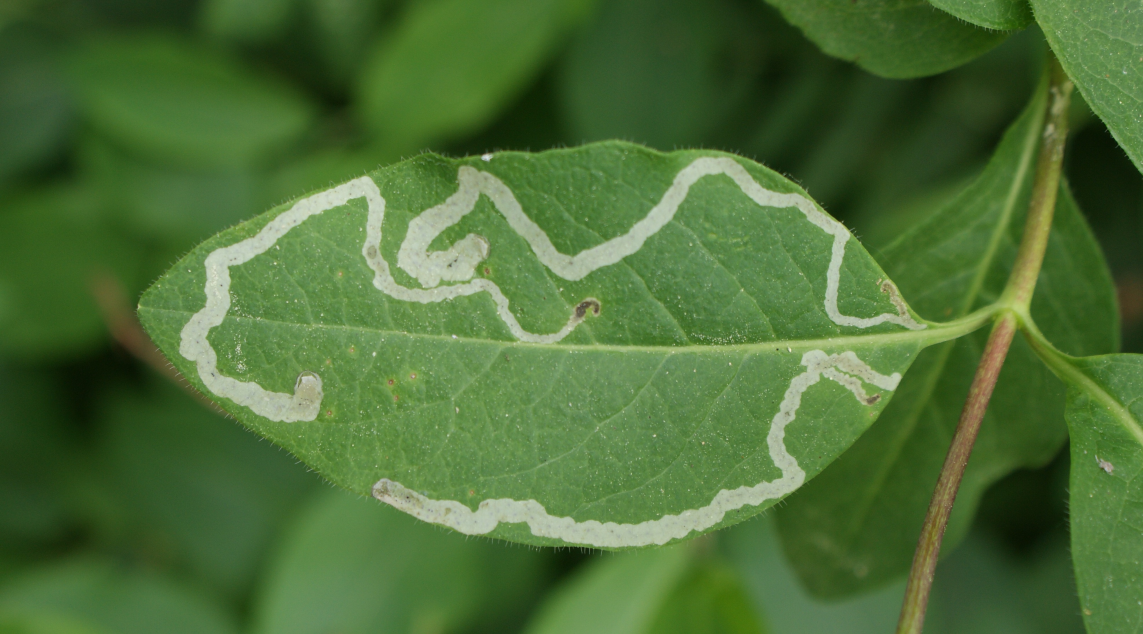 Improper Temperature
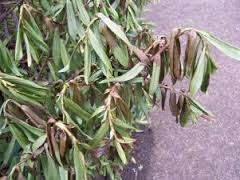 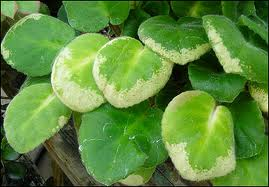 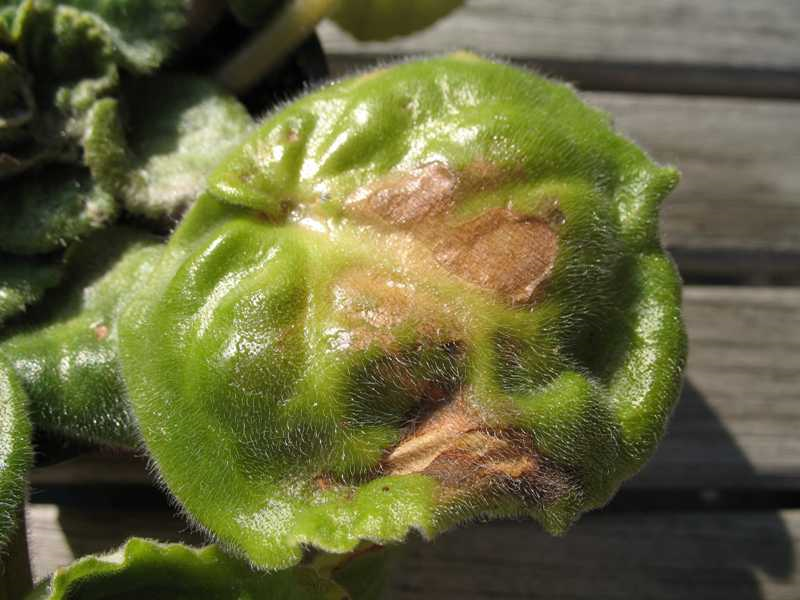 Mealybugs
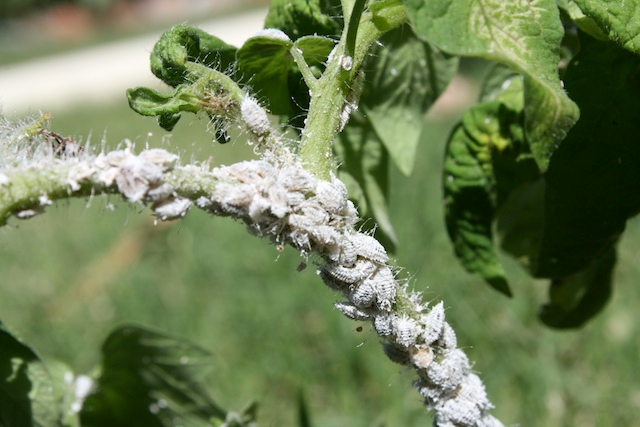 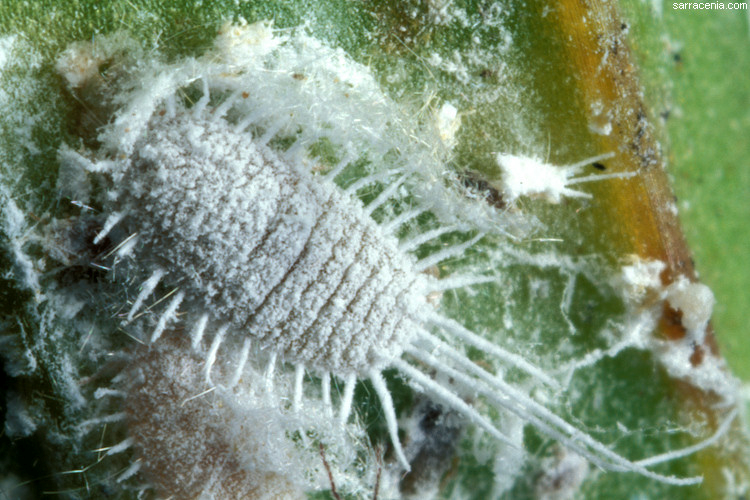 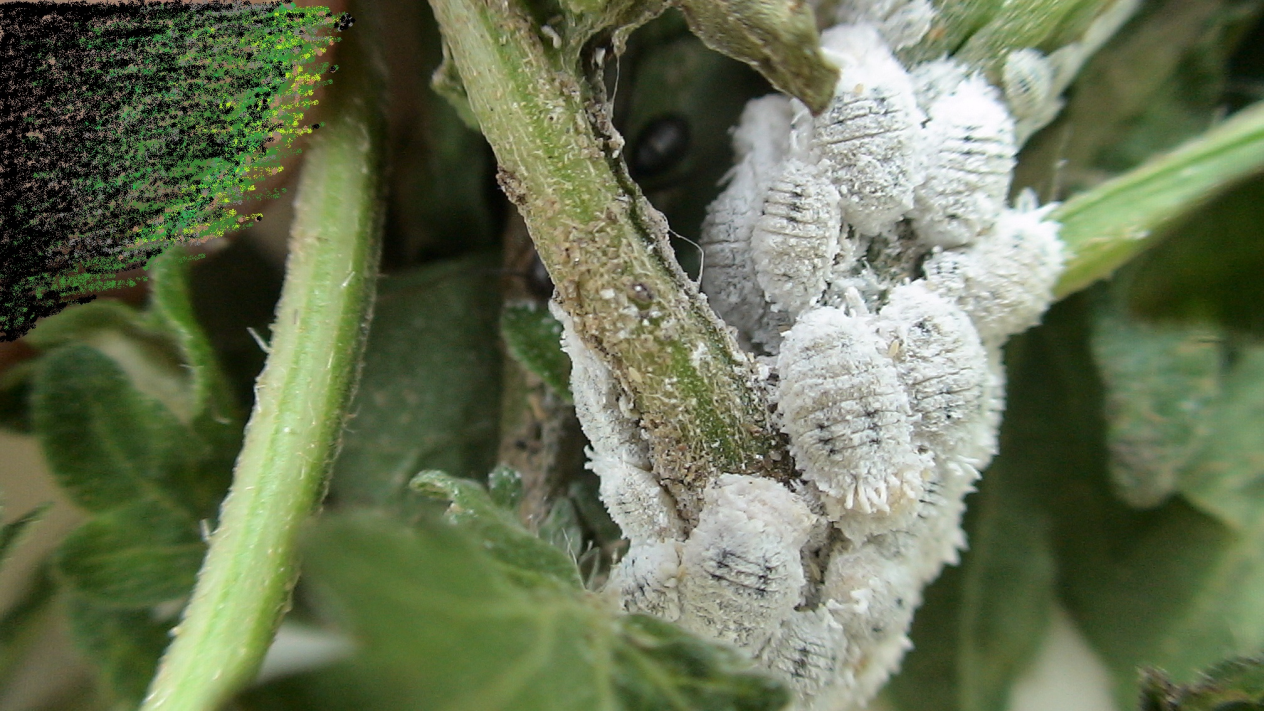 Phosphorus Deficiency
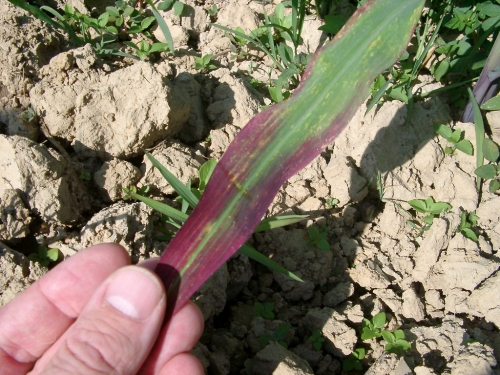 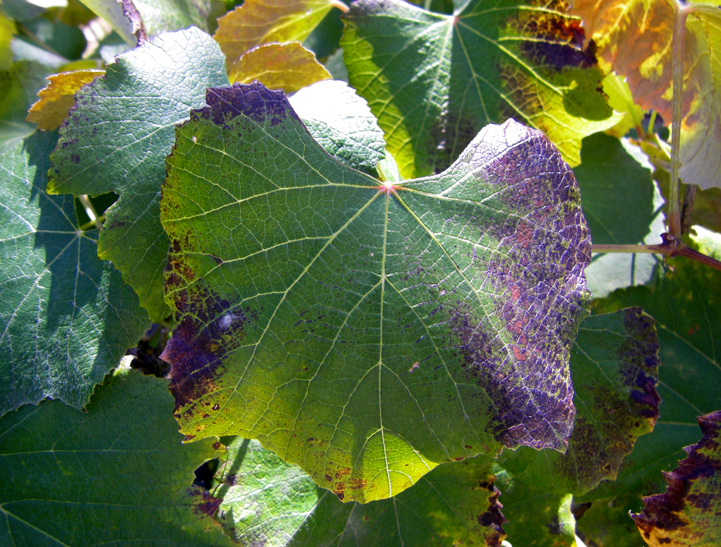 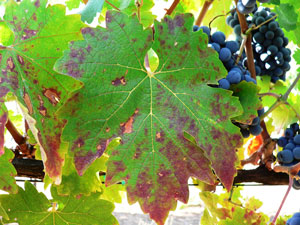 Spittlebug
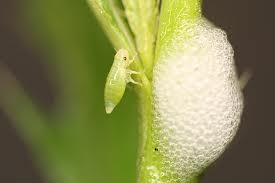 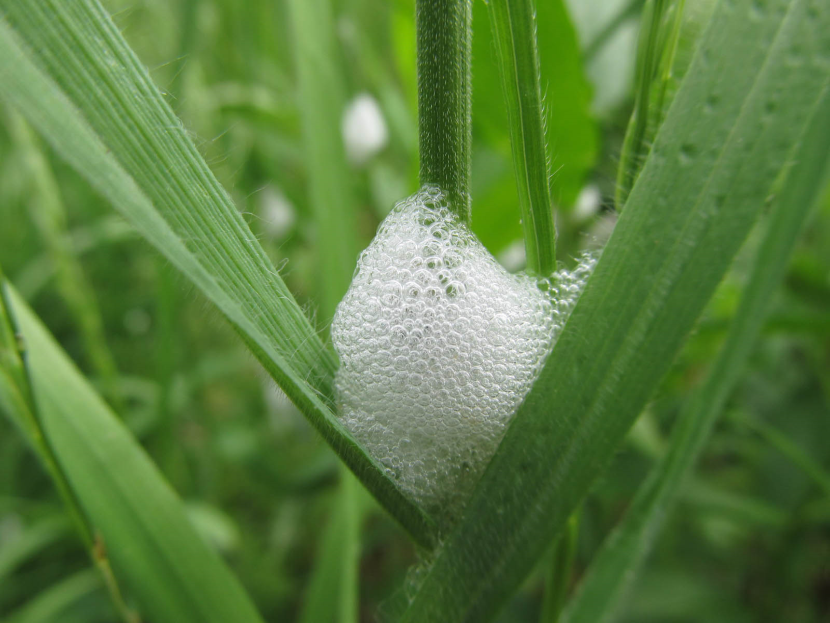 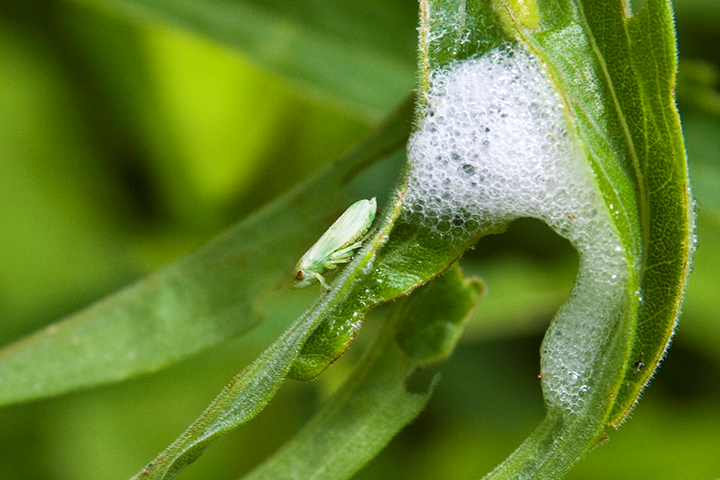 Overwatering Damage
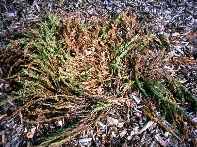 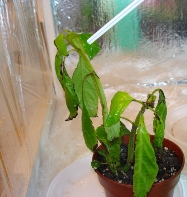 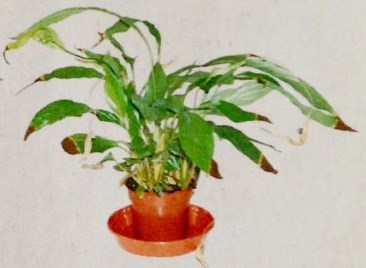 Slug Damage
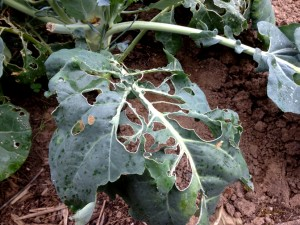 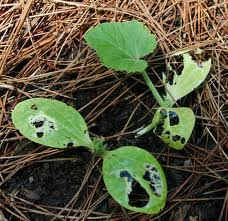 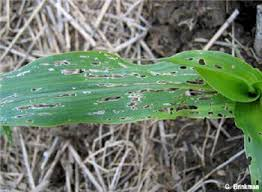 Slugs and Snails
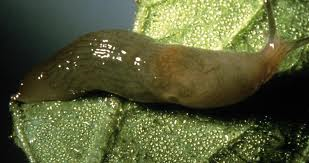 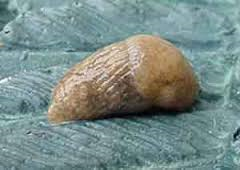 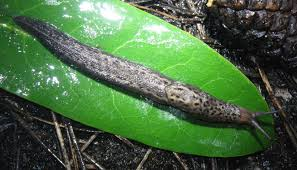 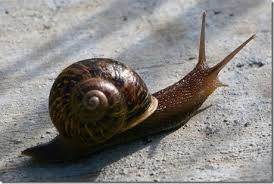 Inadequate Lighting
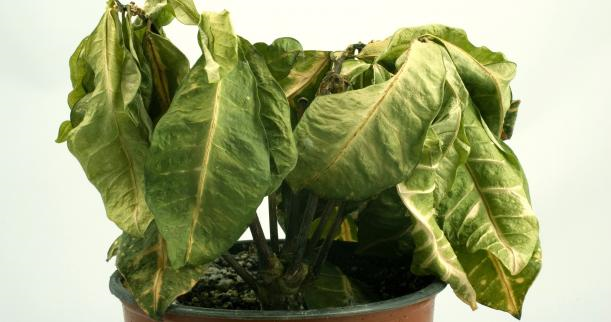 Aphid Damage
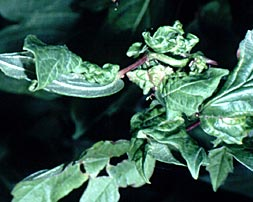 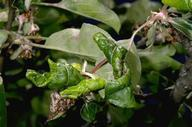 Aphids
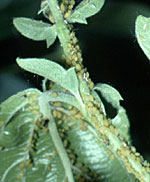 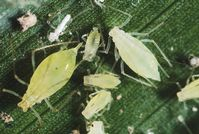 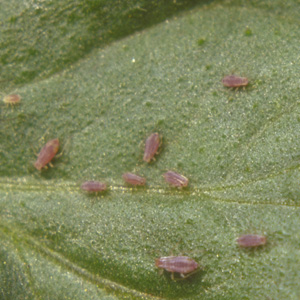 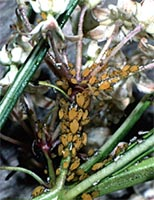 Iron Deficiency
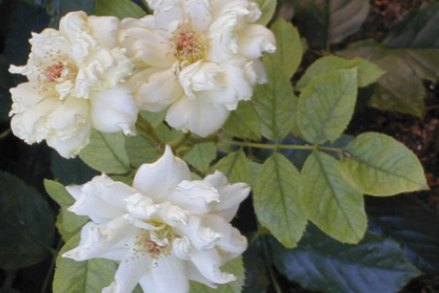 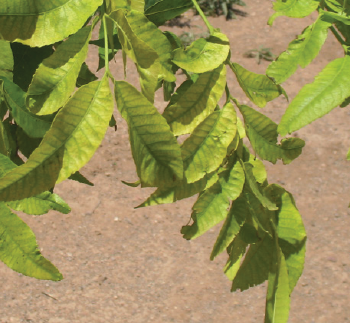 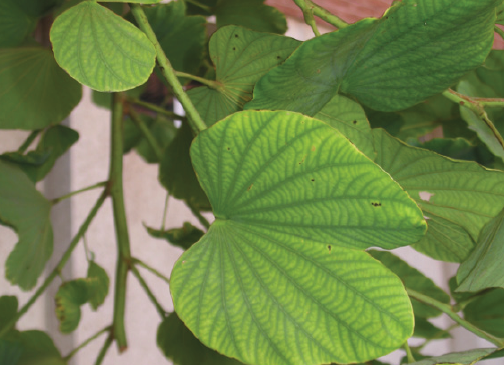 Spider Mites
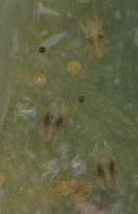 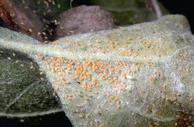 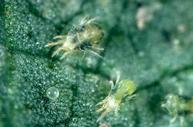 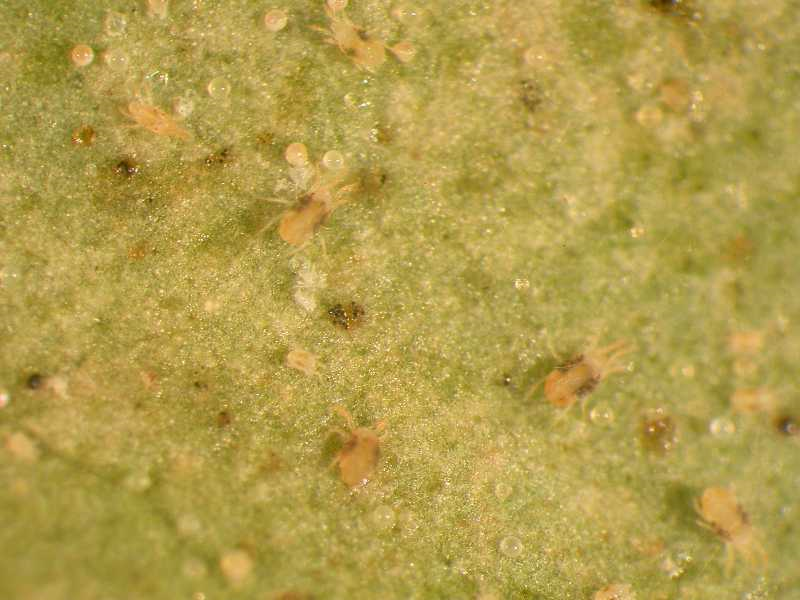 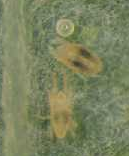 Damage and Signs of Spider mites
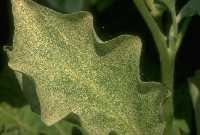 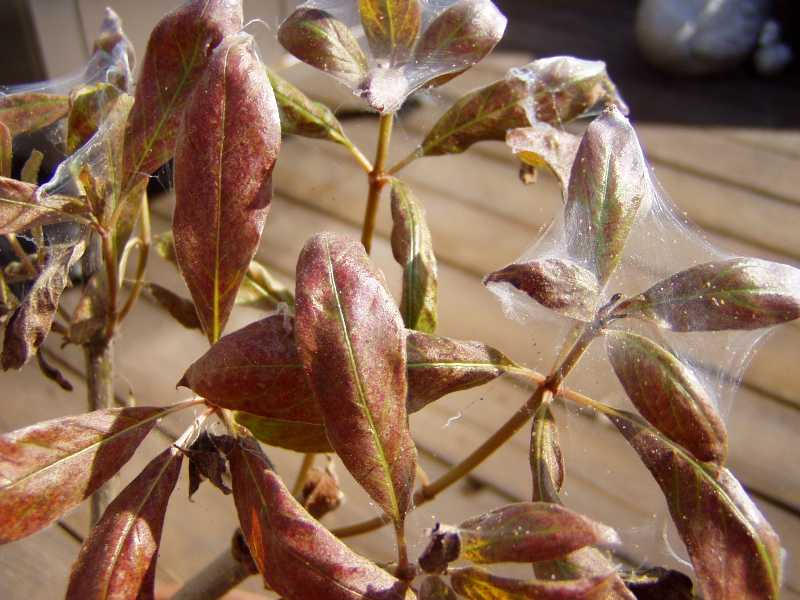 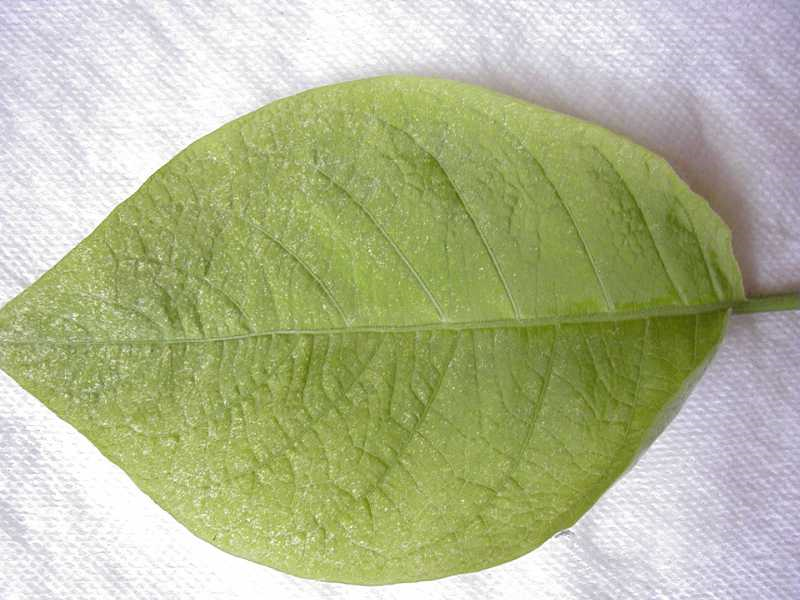 Nitrogen Deficiency
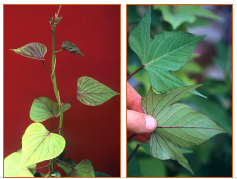 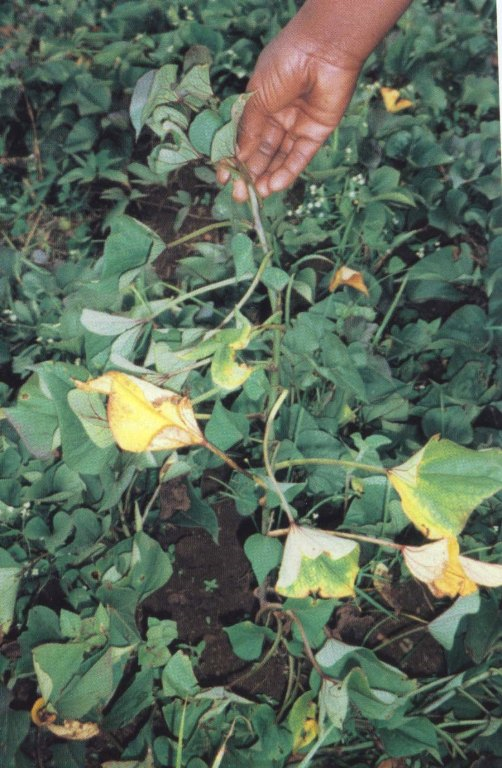 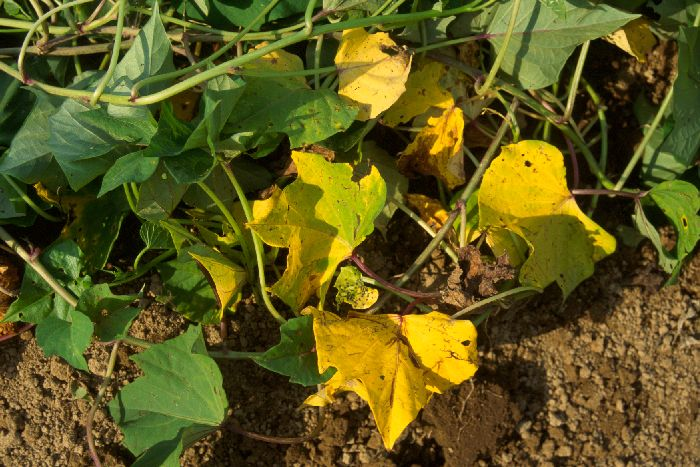 Leafhopper
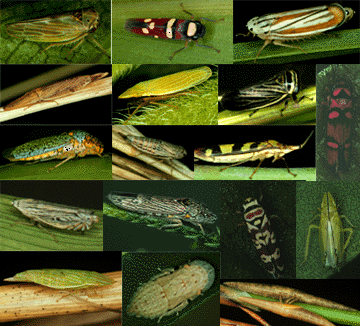 Leafhopper Damage
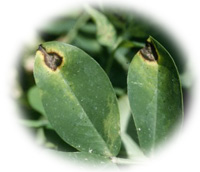 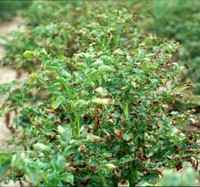 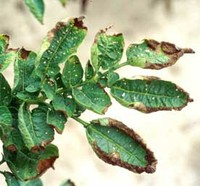 Salt Damage
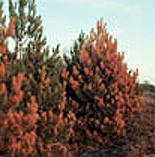 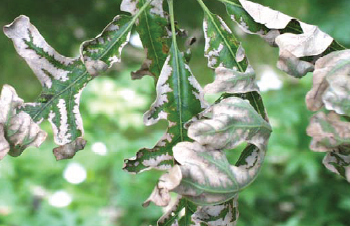 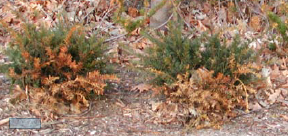 Scales
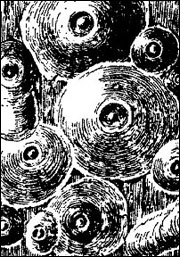 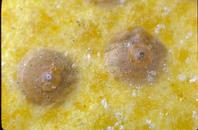 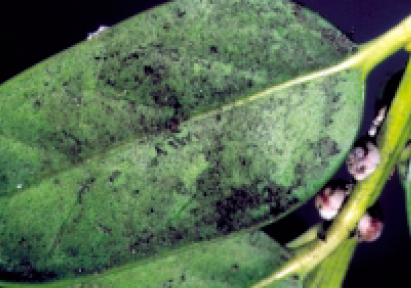 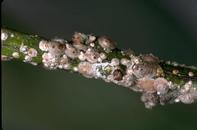 Powdery Mildew
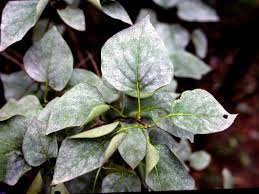 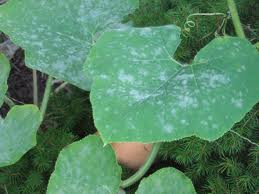 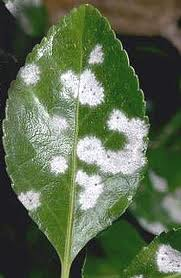 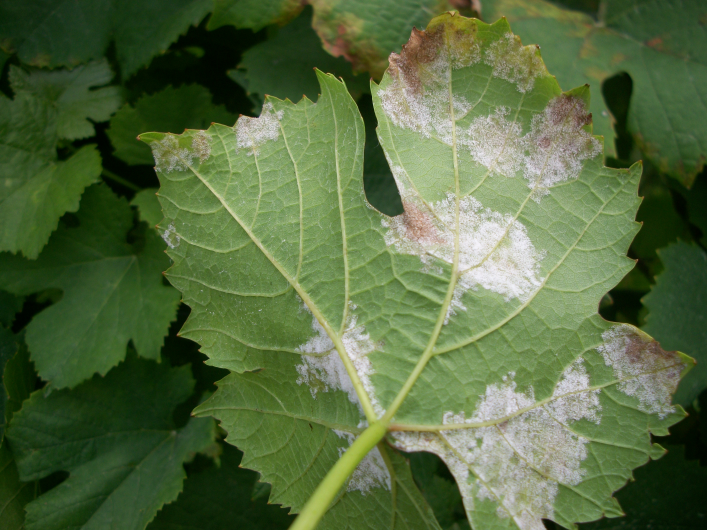 Root Rot
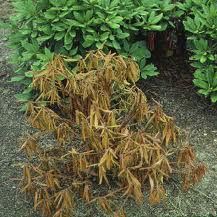 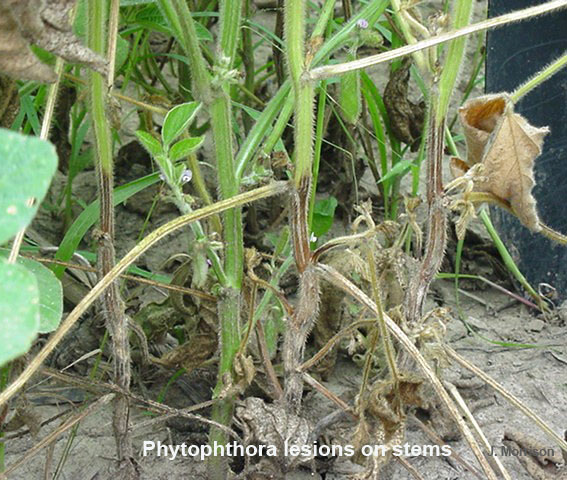 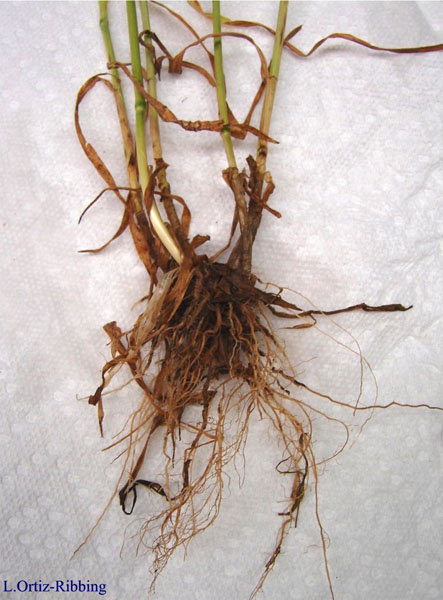 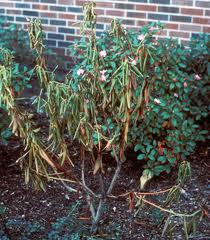 Verticillium Wilt
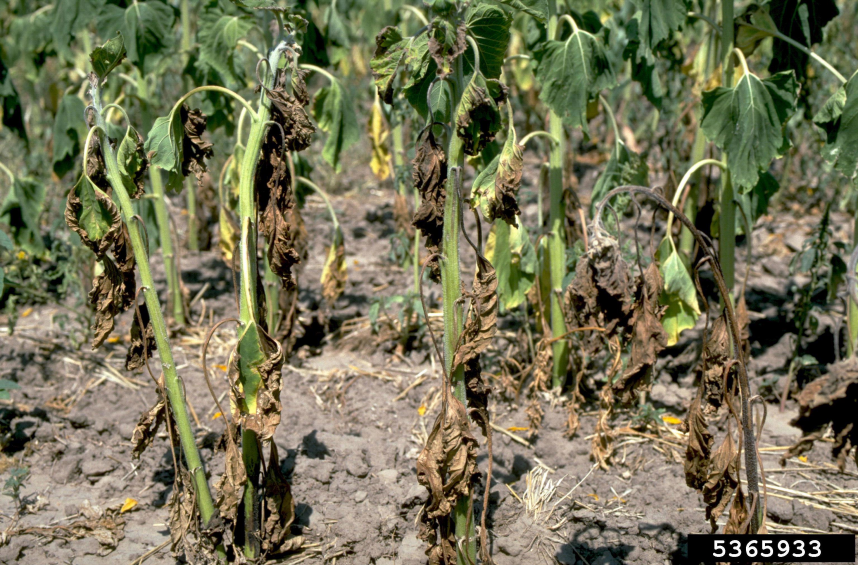 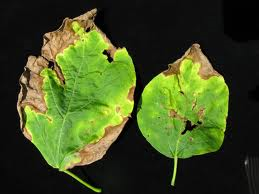 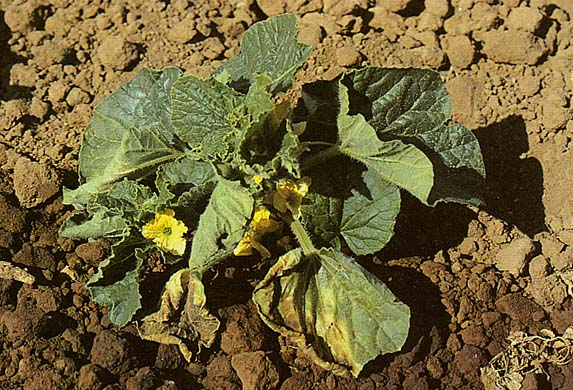 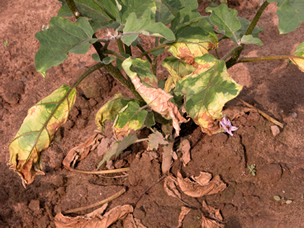 Rust Damping Off
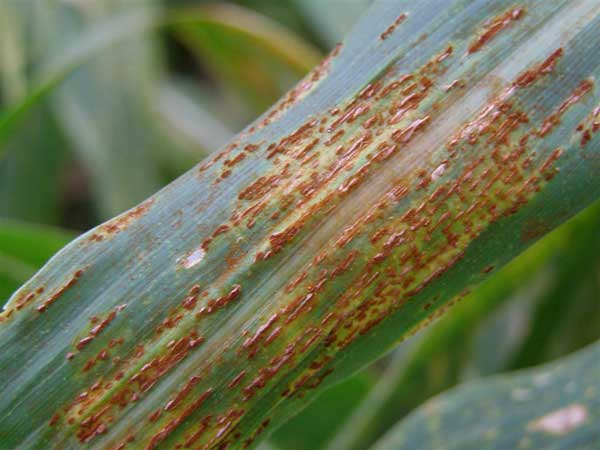 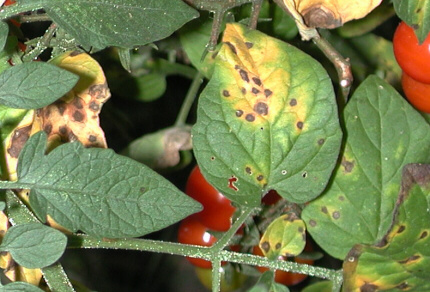 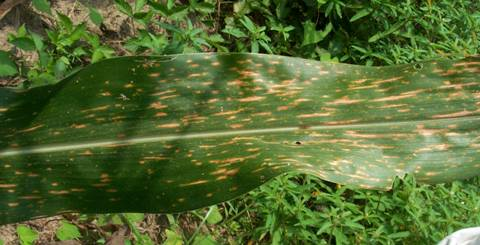 Mosaic
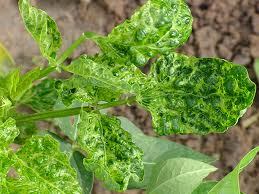 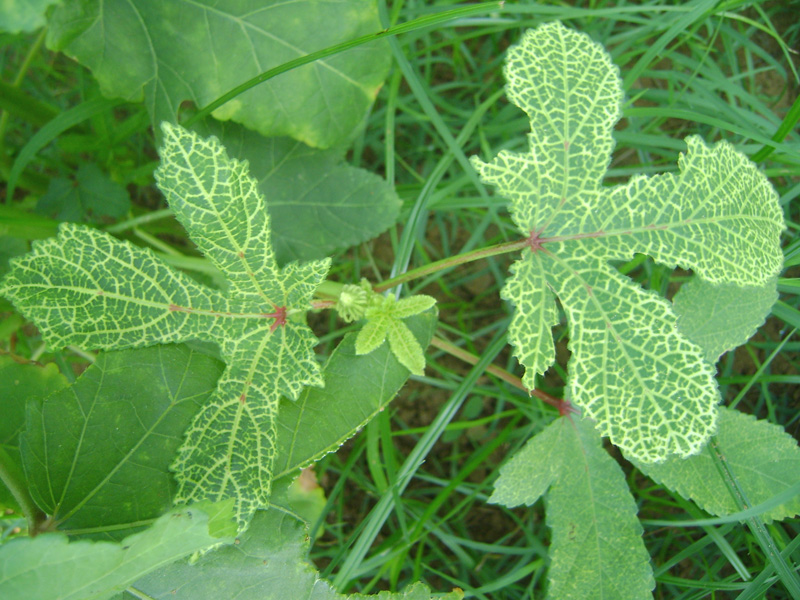 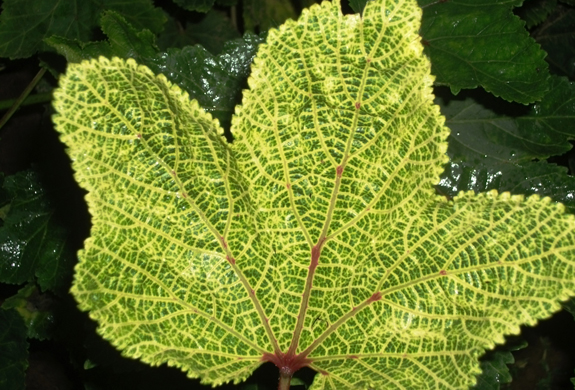 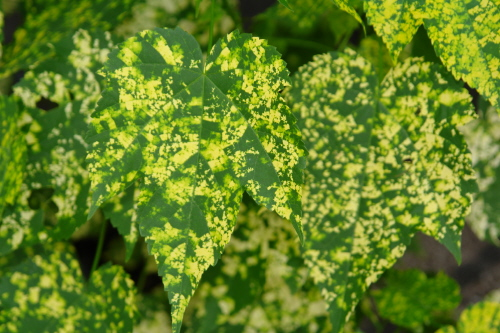 Anthrancose
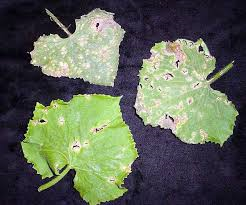 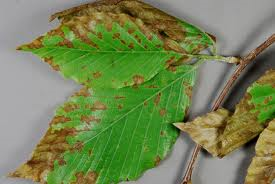 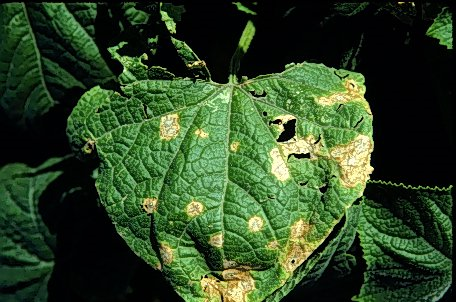 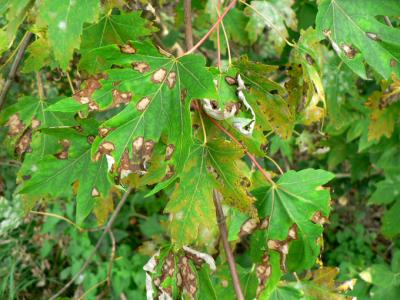 Leaf Spot
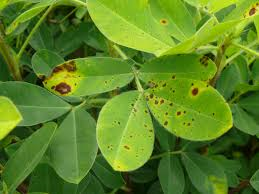 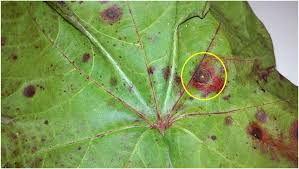 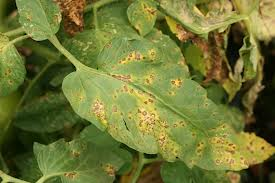 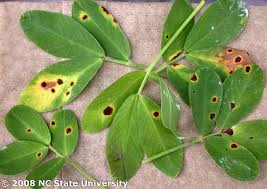 Stem Rot
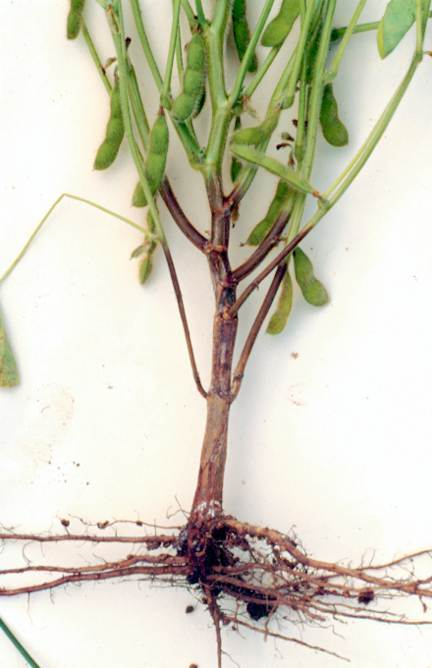 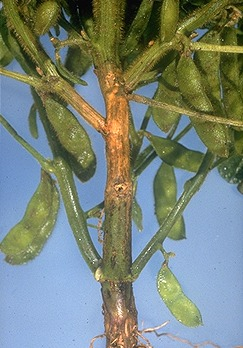 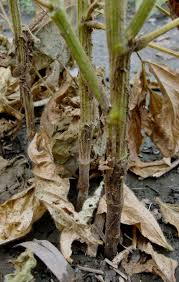 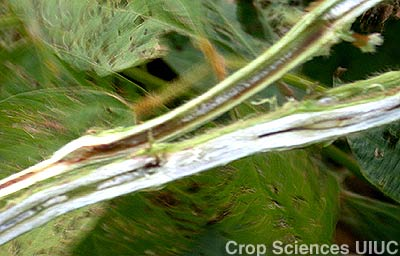 Fusarium Wilt
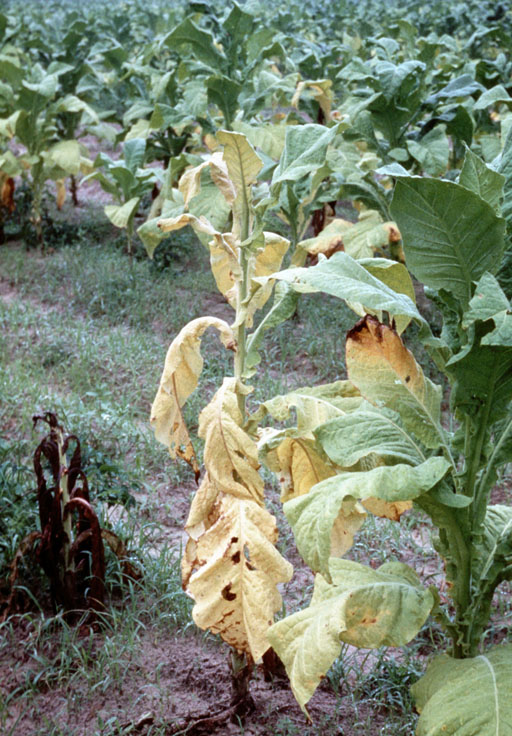 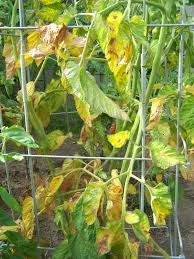 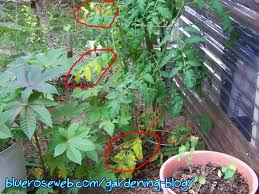 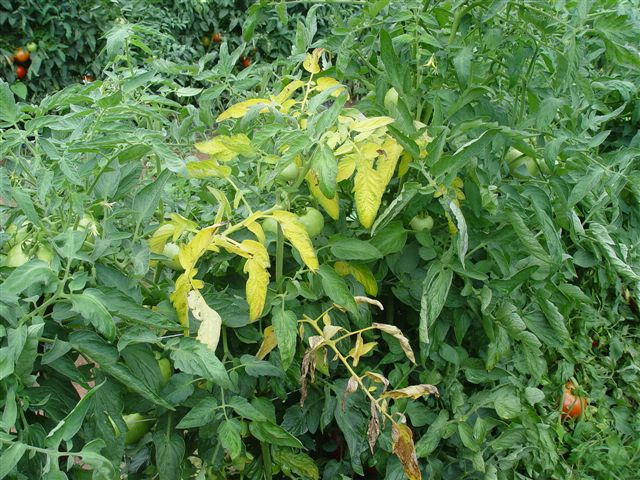 Rhizoctonia
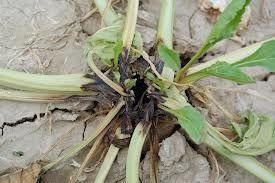 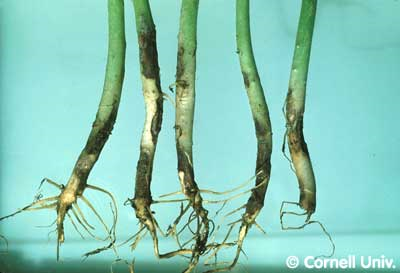 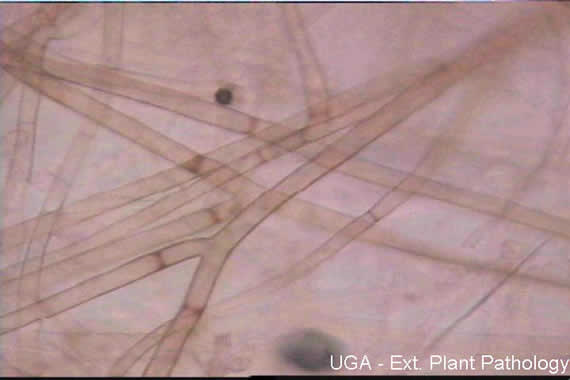 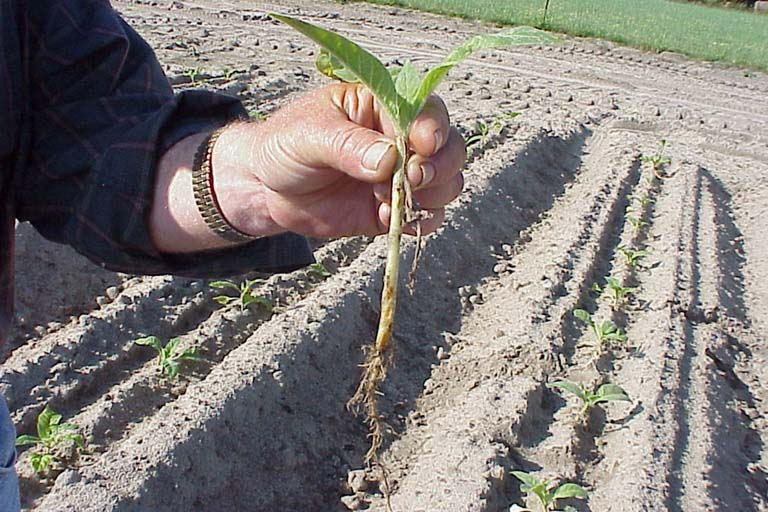 Bacteria Wilt
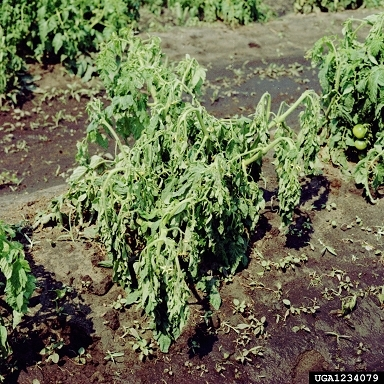 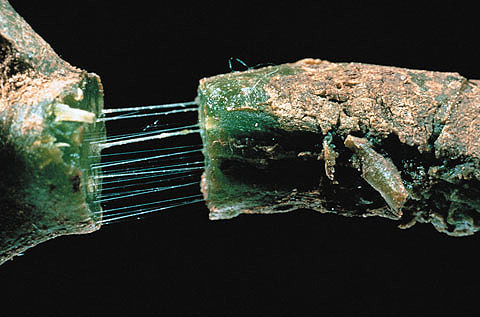 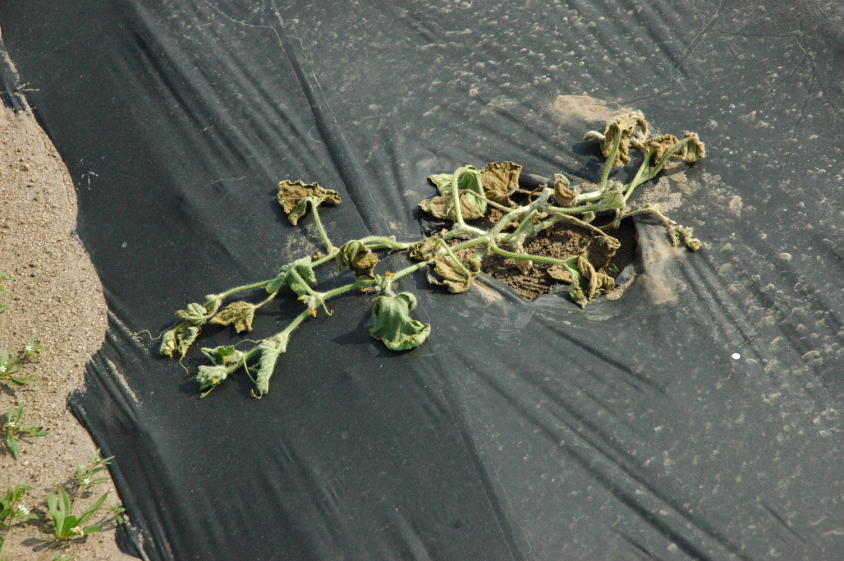 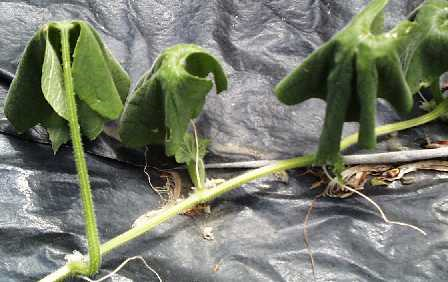